Y1 Maths
Friday 26th February
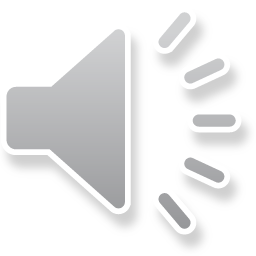 1
Year 1
Money and Fractions 
Find half and quarter of amounts
Objectives
Day 2                                                                                                                          Find a quarter of quantities.
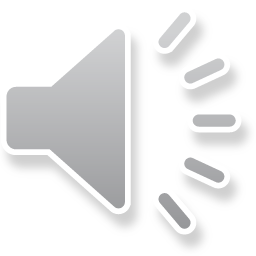 2
Year 1
Money and Fractions 
Find half and quarter of quantities
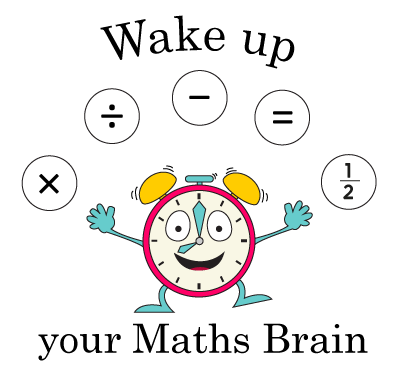 Starters
Day 2                                                                                                                      Finding doubles
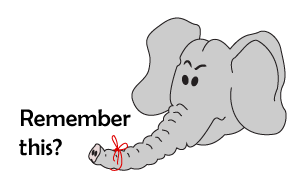 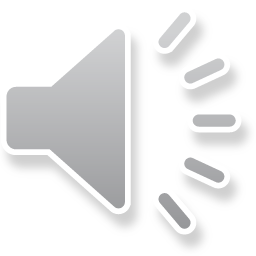 3
Year 1
Money and Fractions 
Find half and quarter of quantities
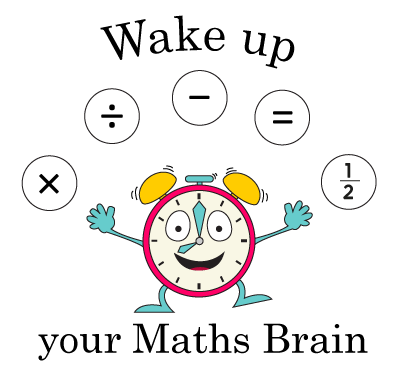 Starter
Find doubles
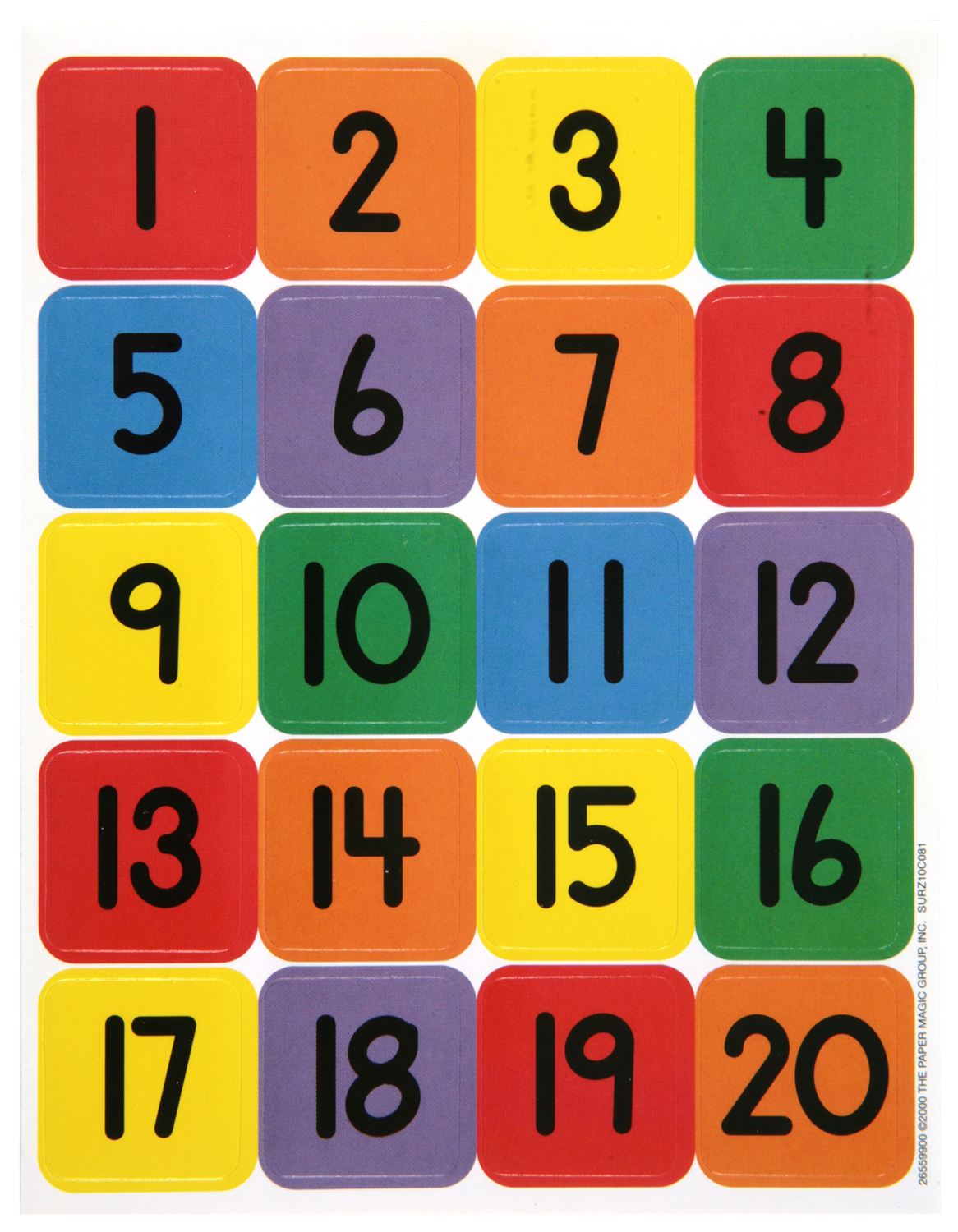 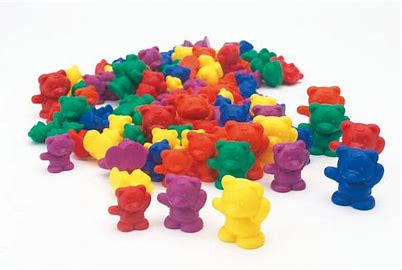 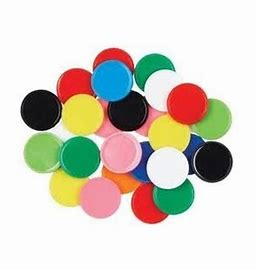 Make a list of the doubles that you find.
For example: 
double 3 is 6
How many doubles can you make?
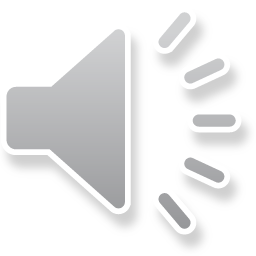 4
Year 1
[Speaker Notes: You will need 20 objects for counting. Which numbers from 1-20 can you find the double for with your counters? That means you need to make two equal groups.]
Day 2: Find a quarter of quantities.
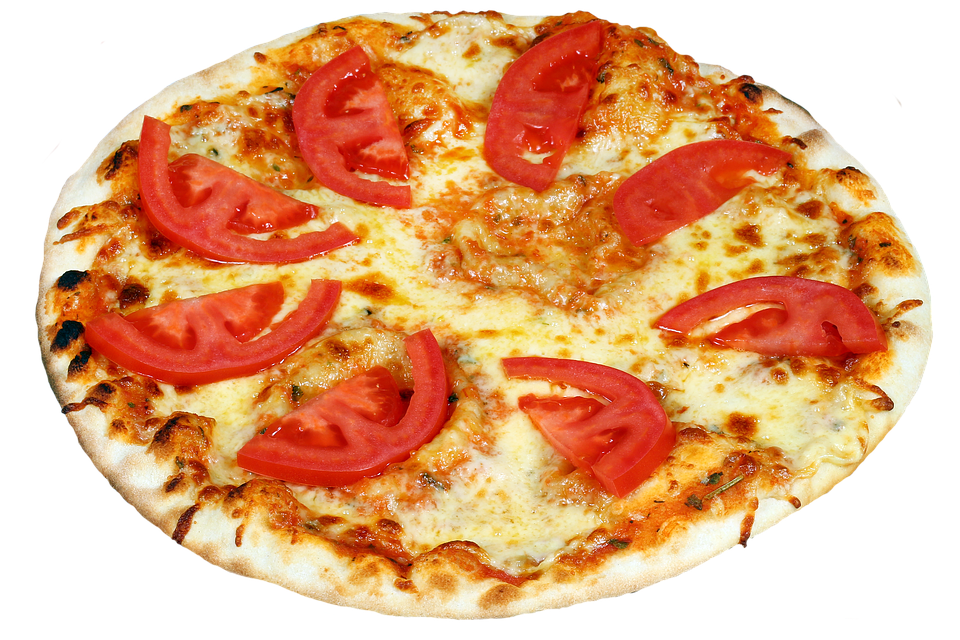 Where would we need to cut to divide the pizza in half?
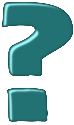 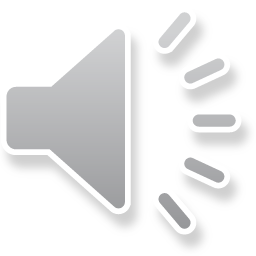 5
Year 1
Day 2: Find a quarter of quantities.
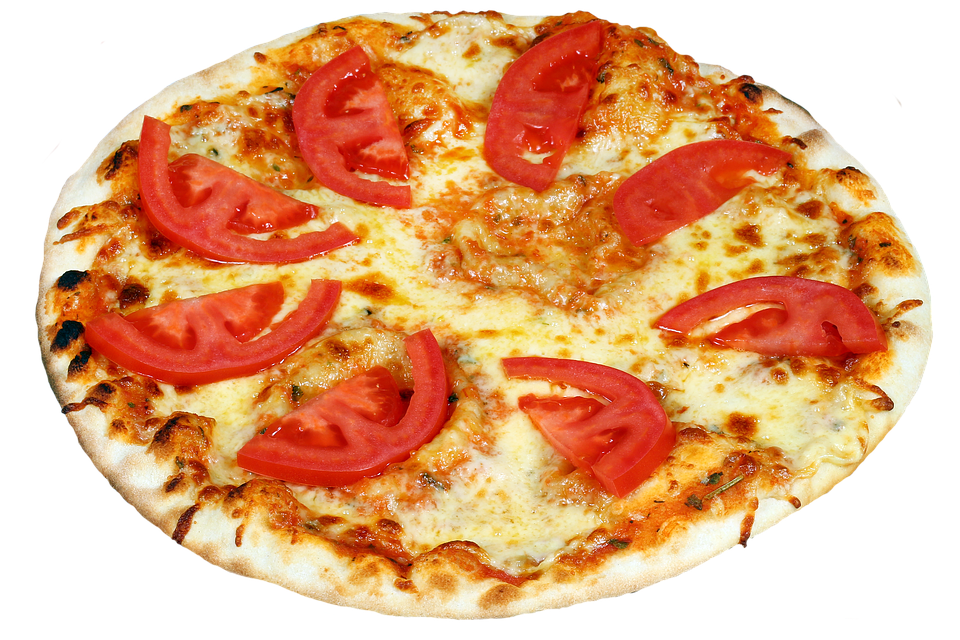 4
How many pieces of tomato are on each half?
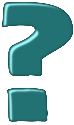 So half of 8 is 4
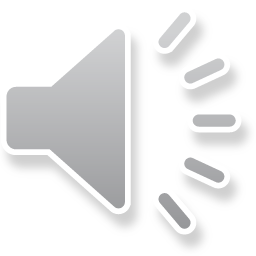 6
Year 1
Day 2: Find a quarter of quantities.
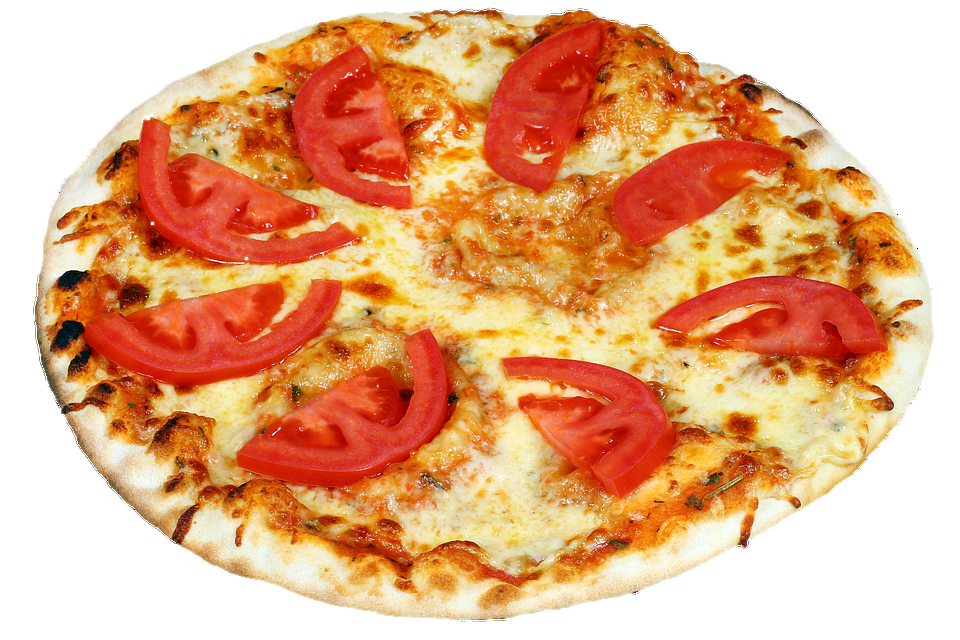 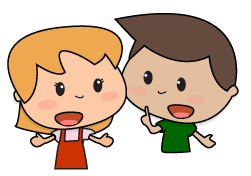 How could we cut the pizza into quarters?
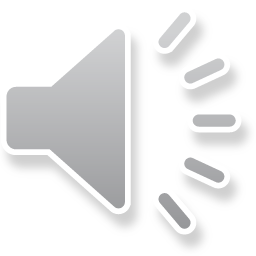 7
Year 1
Day 2: Find a quarter of quantities.
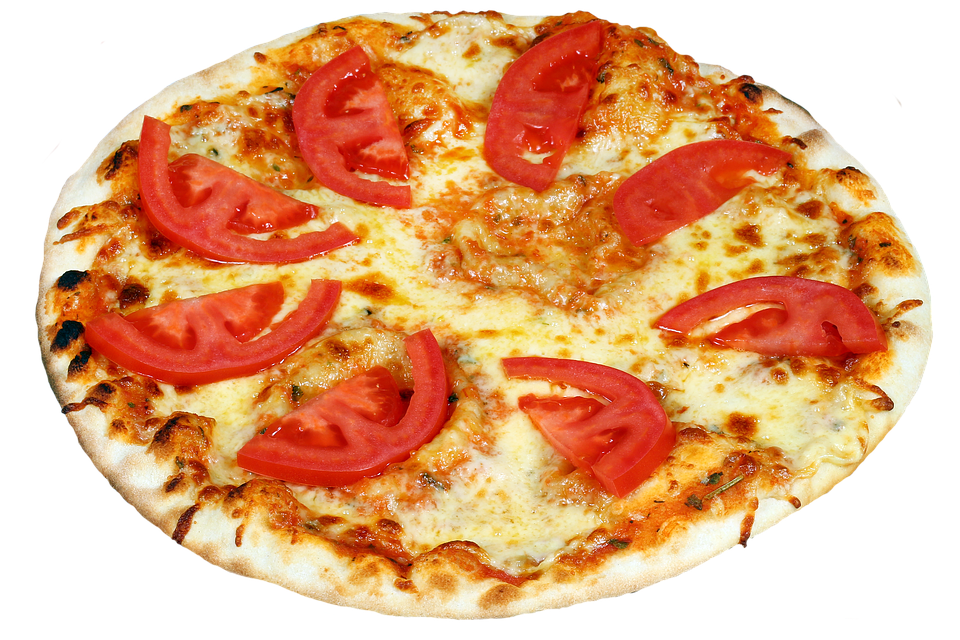 2
How many pieces of tomato are on each quarter?
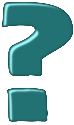 So one quarter of 8 is 2
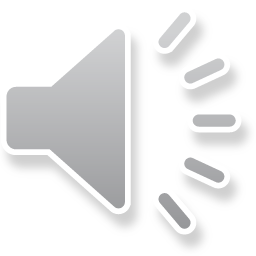 8
Year 1
Day 2: Find a quarter of quantities.
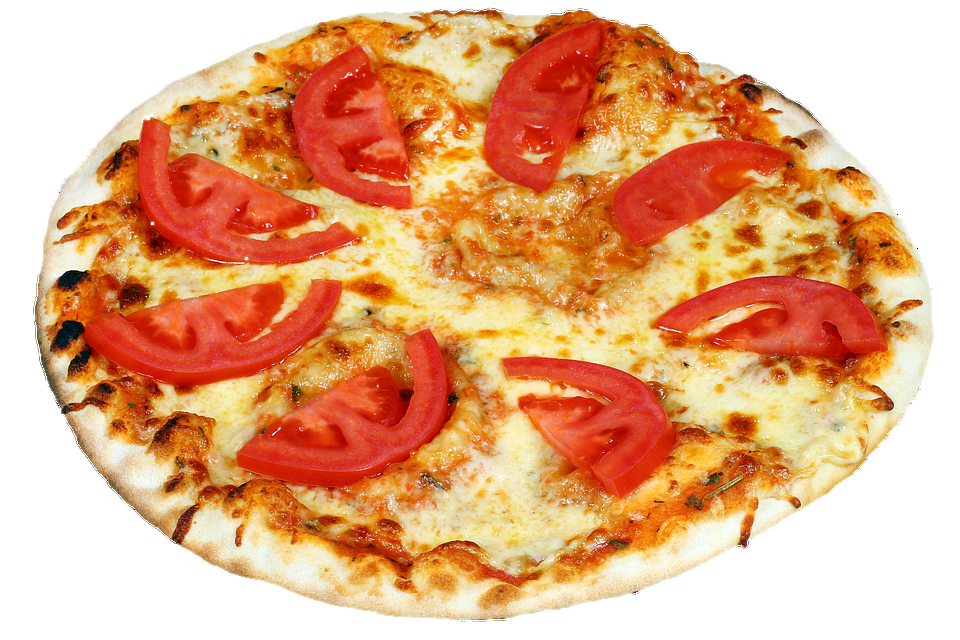 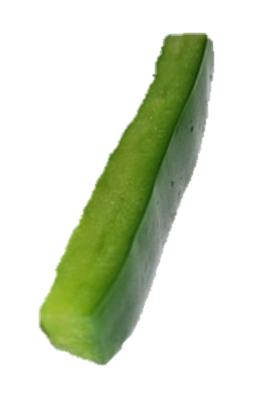 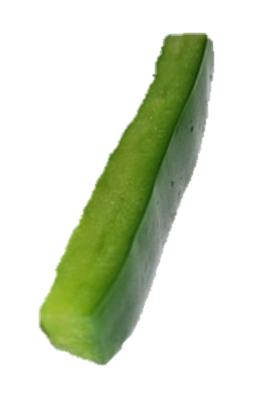 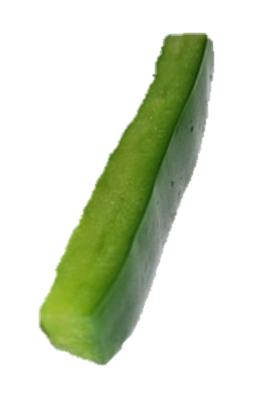 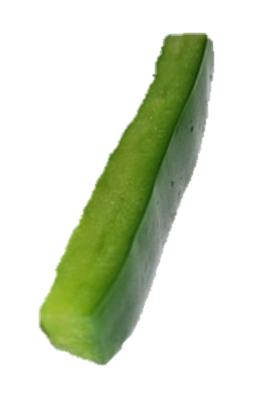 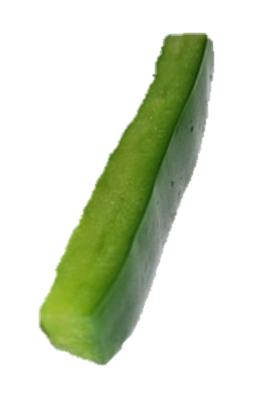 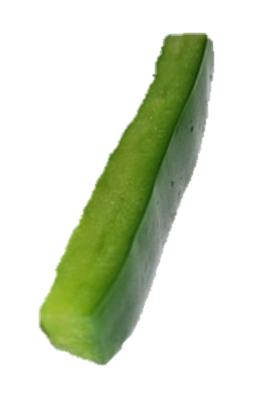 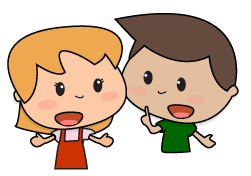 How many pieces of pepper are on each quarter?
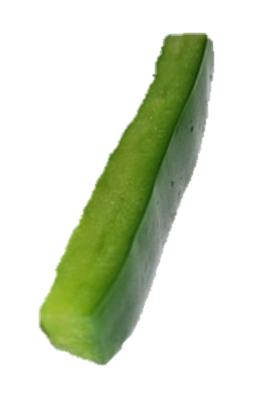 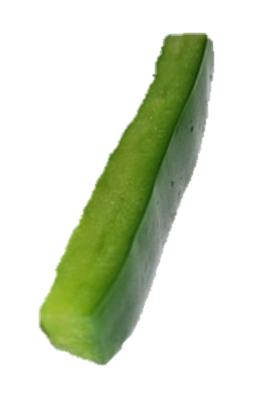 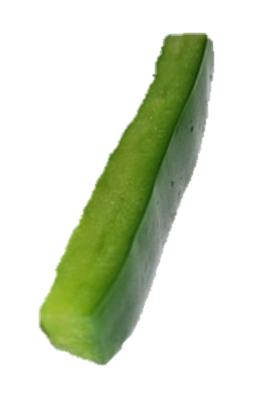 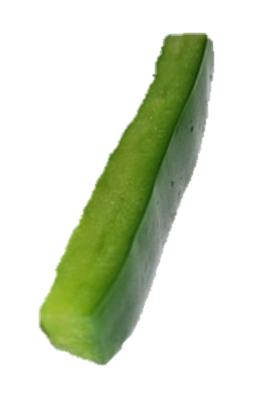 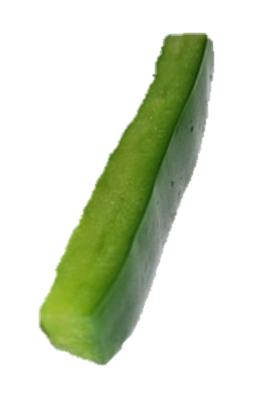 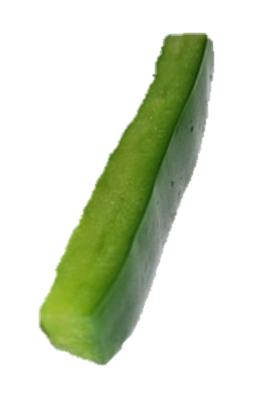 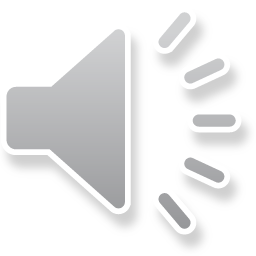 9
Year 1
Day 2: Find a quarter of quantities.
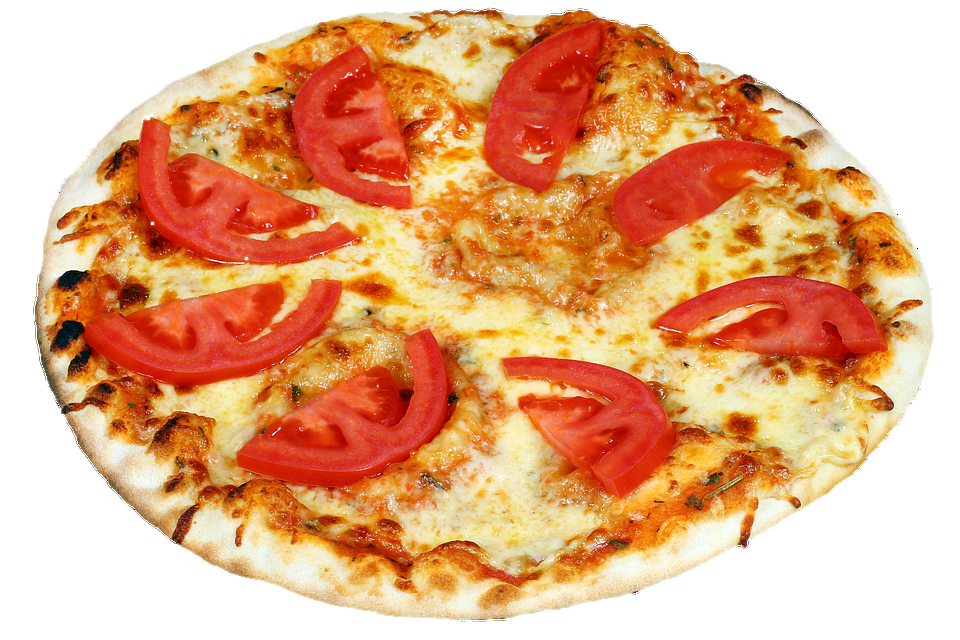 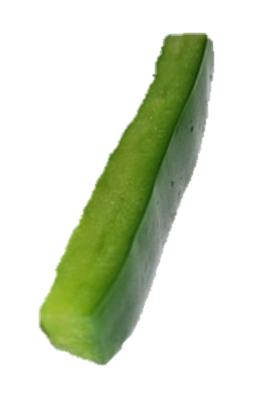 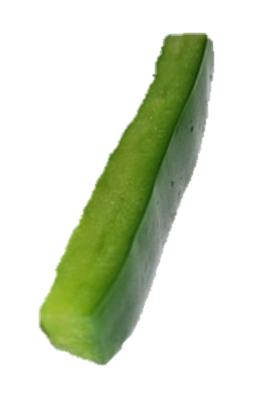 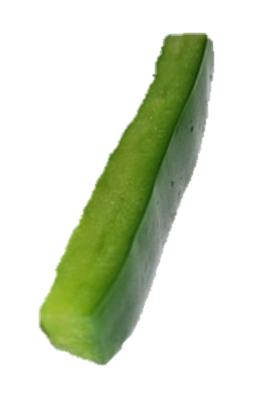 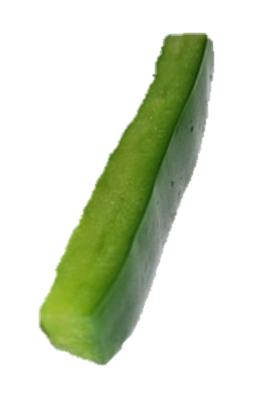 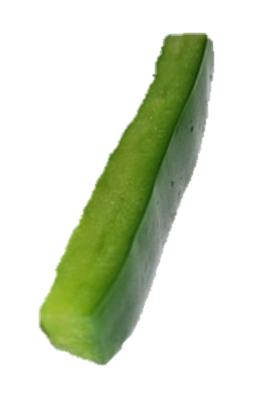 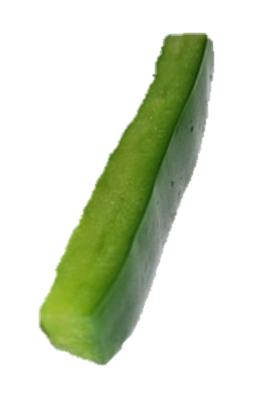 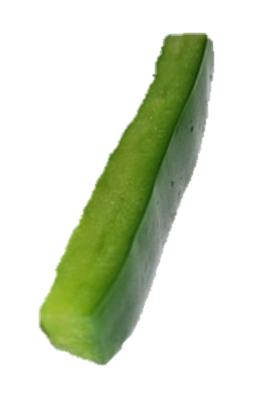 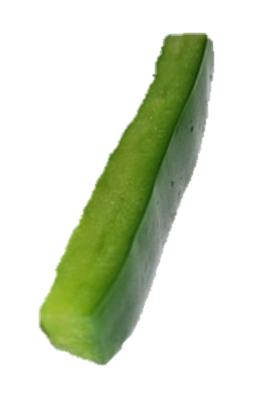 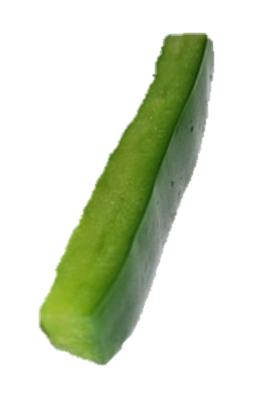 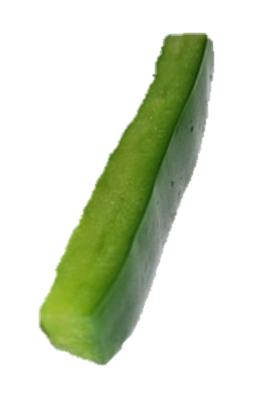 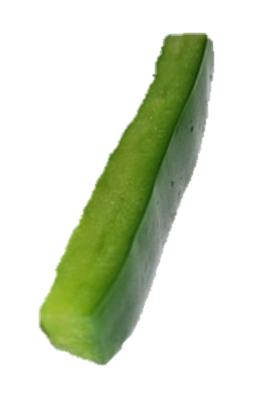 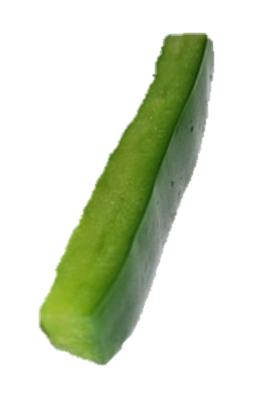 One quarter of 12 is 3
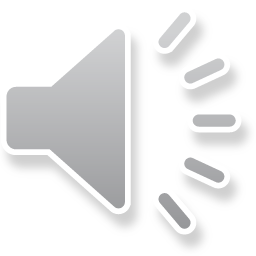 10
Year 1
Day 2: Find a quarter of quantities.
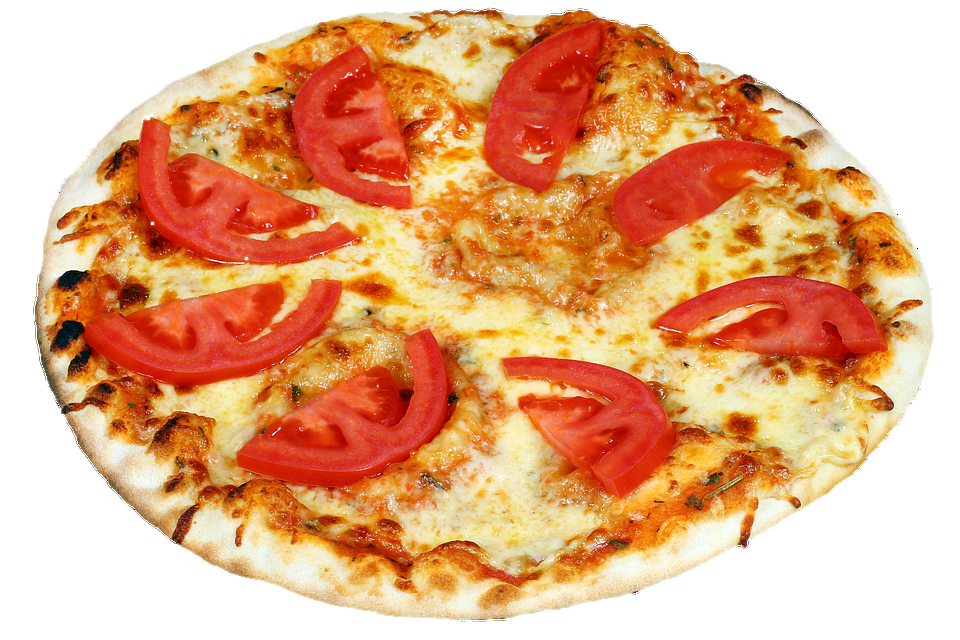 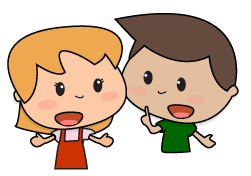 How many pieces of mushroom are on each quarter?
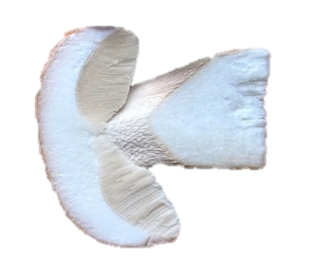 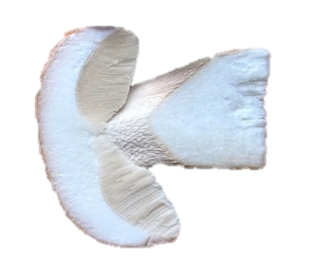 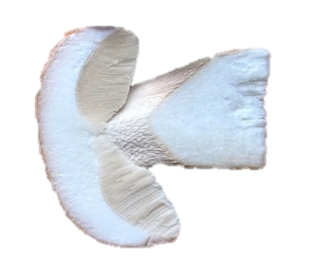 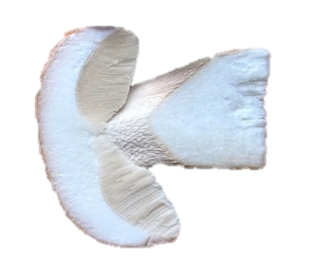 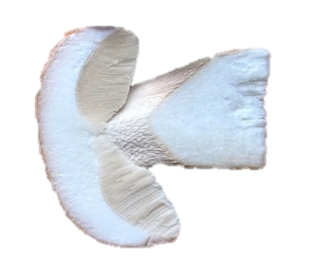 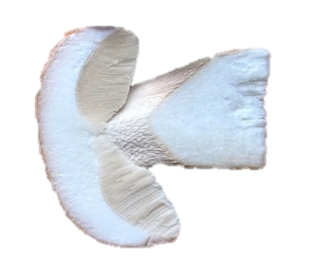 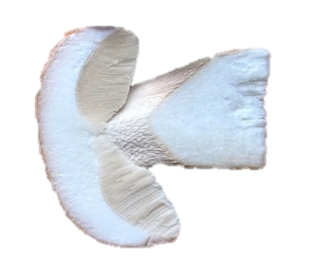 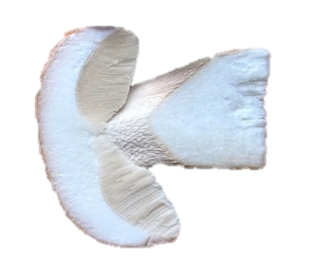 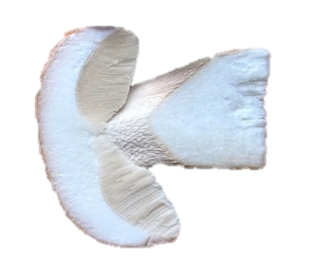 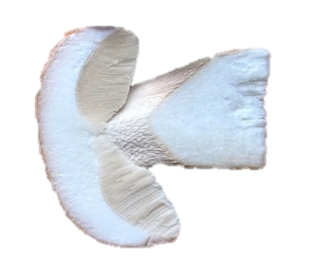 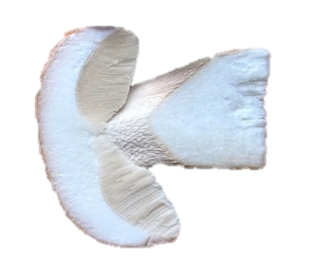 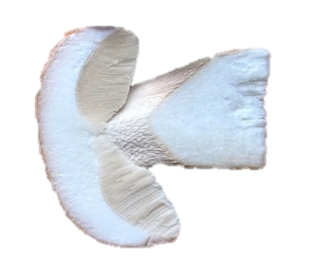 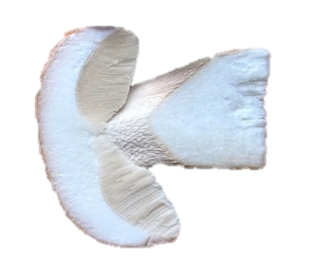 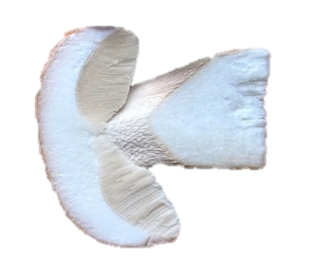 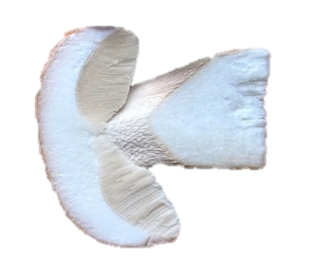 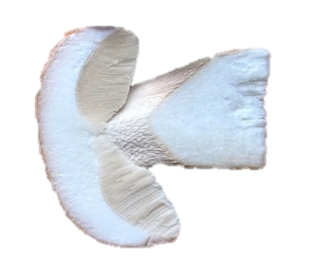 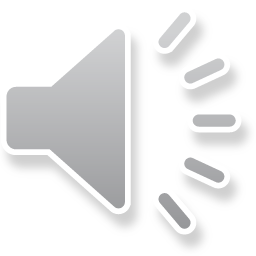 11
Year 1
Day 2: Find a quarter of quantities.
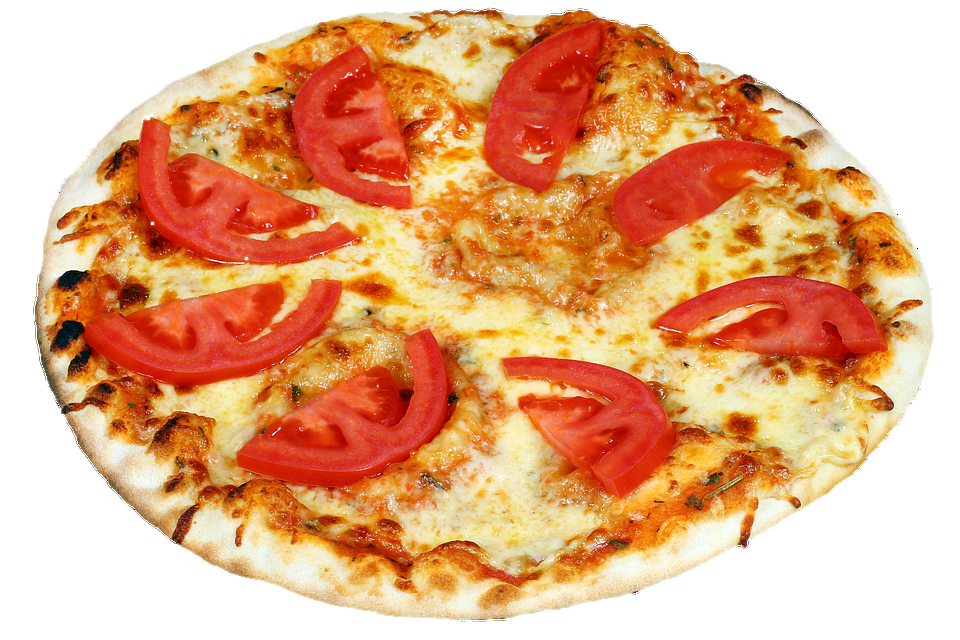 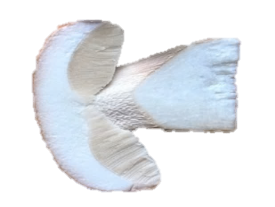 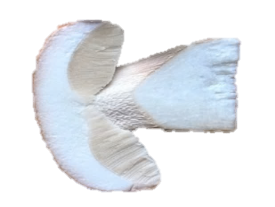 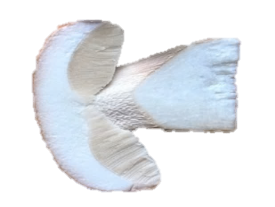 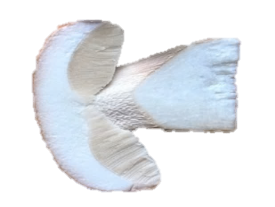 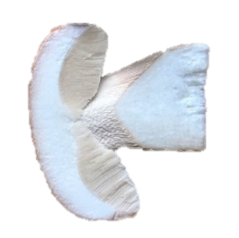 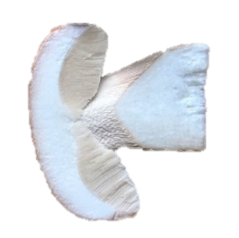 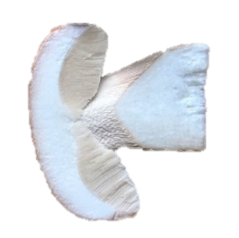 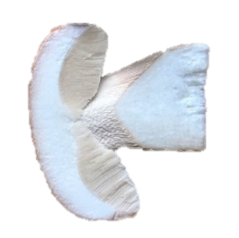 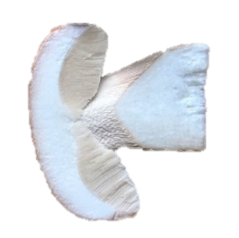 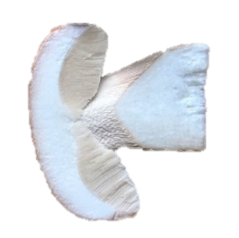 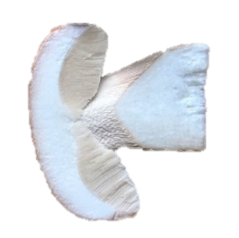 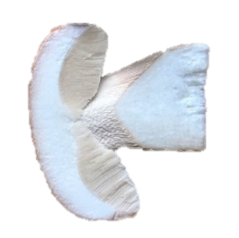 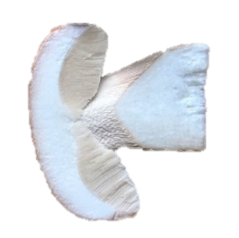 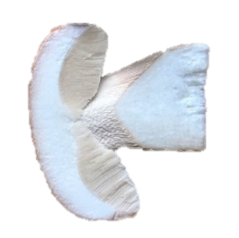 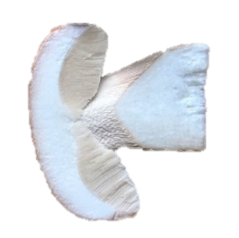 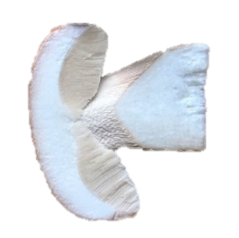 One quarter of 16 is 4
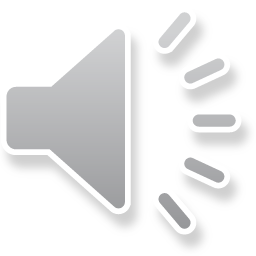 12
Year 1
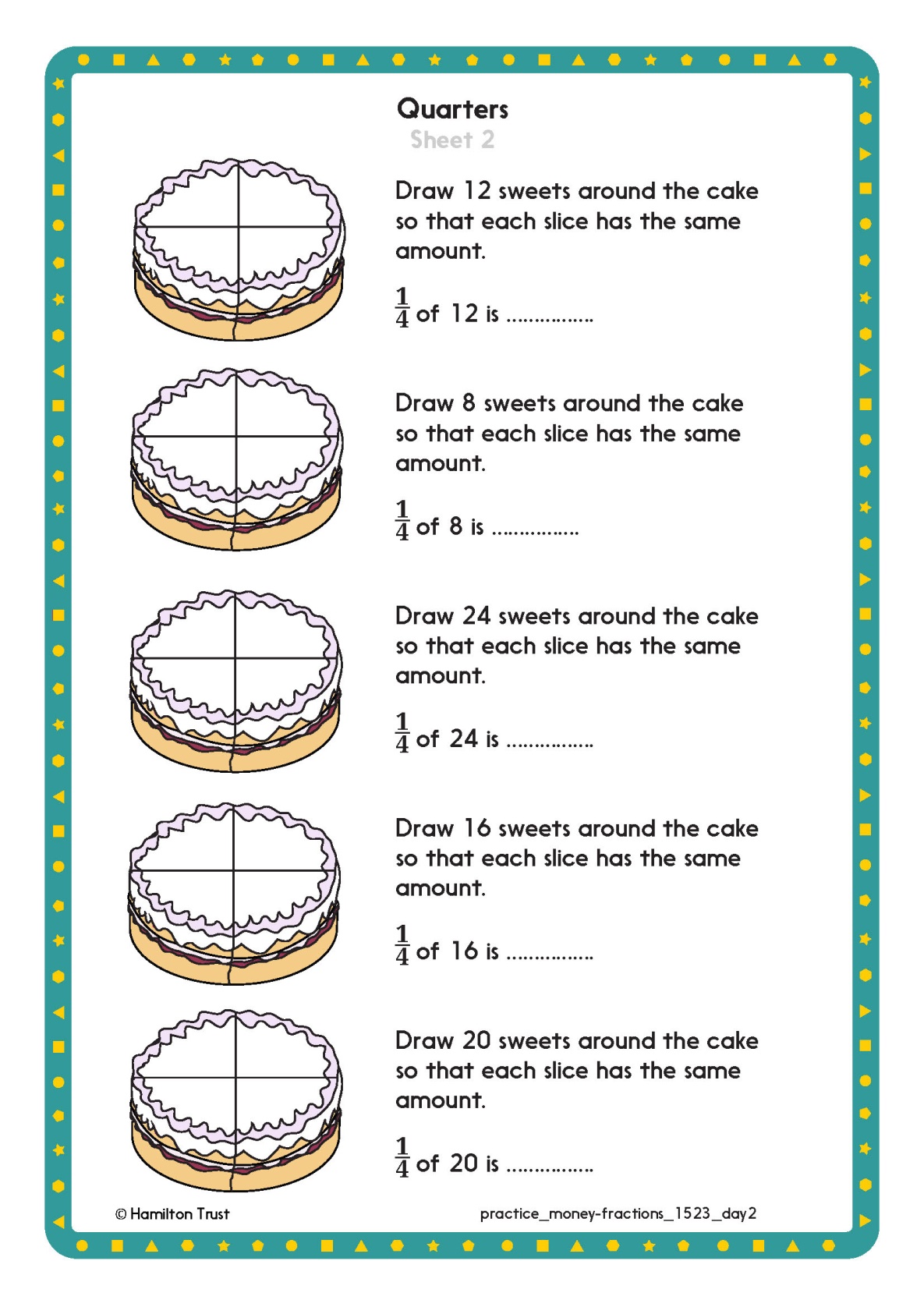 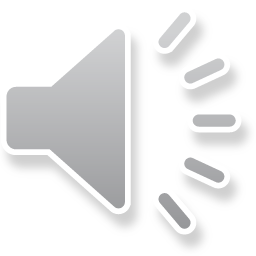 13
Year 1
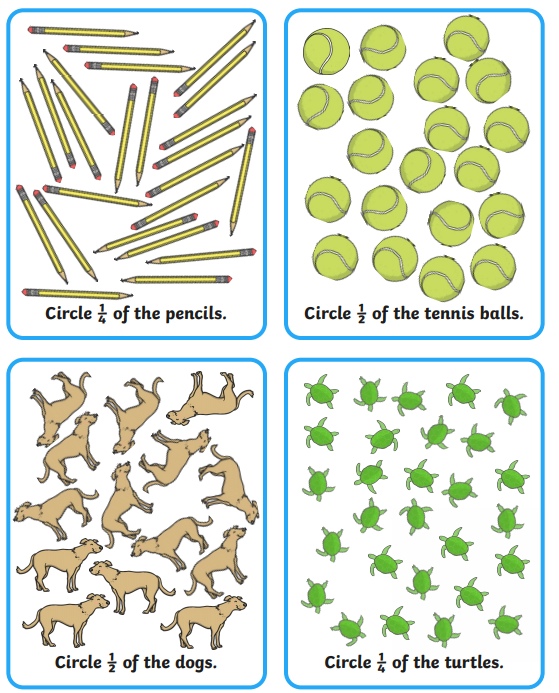 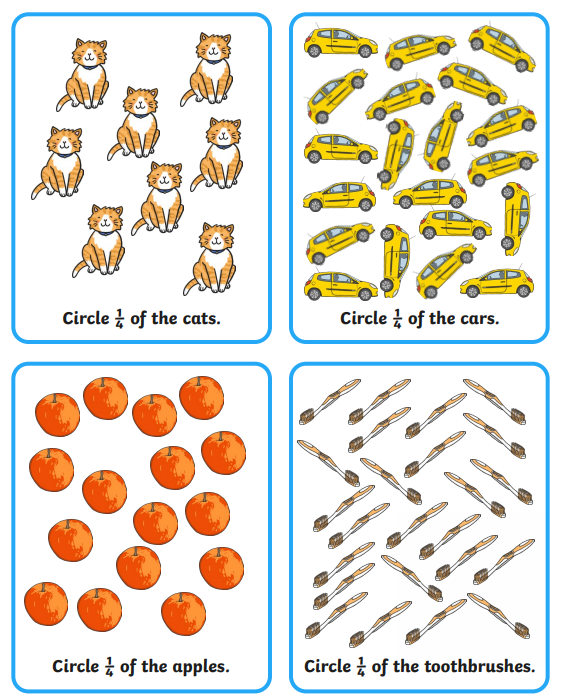 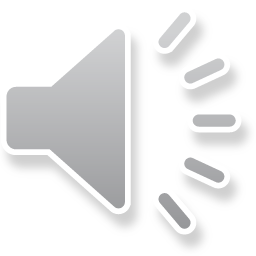 14
Year 1
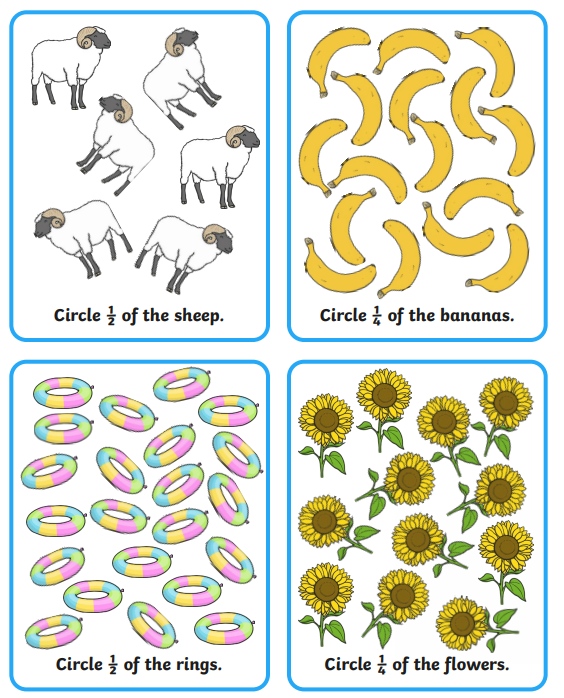 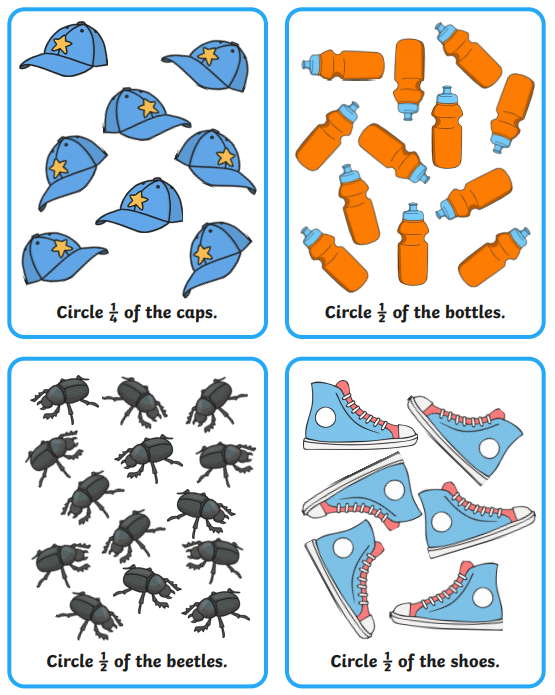 15
Year 1
Money and Fractions 
Find half and quarter of amounts
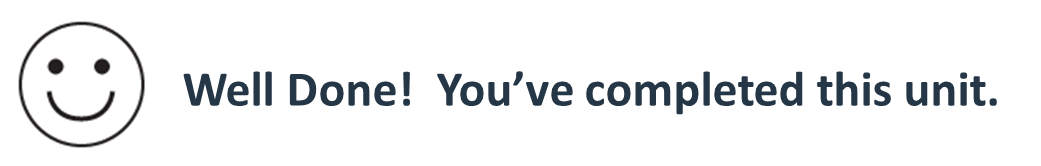 Objectives
Day 1
Find half of quantities. 
Day 2                                                                                                                          Find a quarter of quantities.
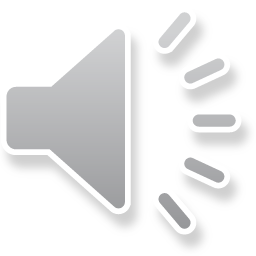 16
Year 1
Problem solving and reasoning questions

True or false
•	There are two quarters in each half.  
•	Sometimes one quarter is larger than another.
•	Half of 8 is 4.
•	A quarter of 8 is 4.  


Make a line of 20 cubes.
Break it into quarters. 
How many in each quarter?  


Here is a line of 12 cubes.

Is 1/4 of them shaded?
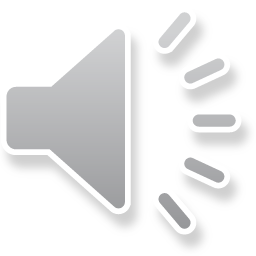 17
Year 1
Problem solving and reasoning questions answers
True or false
• There are two quarters in each half.  True – can be demonstrated by folding a piece of paper in half, then half again.
• Sometimes one quarter is larger than another.True – it depends on the whole – a quarter of a larger cake is more cake than a quarter of a small cake and a quarter of £20 is more than a quarter of £8.  However, each quarter of one particular cake or set of objects will be the same.
• Half of 8 is 4. True.
• A quarter of 8 is 4. False, a quarter of 8 is 2.
Make a line of 20 cubes.Break it into quarters. How many in each quarter? 
5 in each. 


Here is a line of 12 cubes.


Is 1/4 of them shaded? 
No. ¼ of 12 is 3 so 3 should be shaded to show a quarter.
18
Year 1
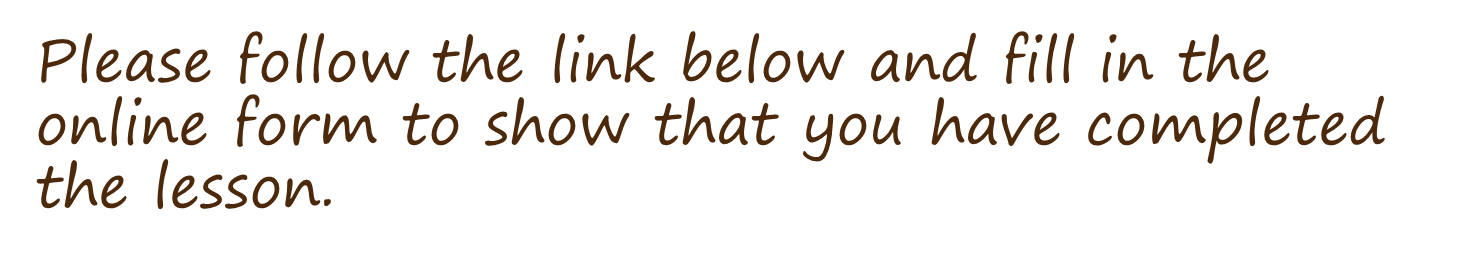 https://forms.office.com/Pages/ResponsePage.aspx?id=eCY4lN73r0G0KV1rDWITzRhTQ2IZqpBOsW8cFVoooF9UNVlMS1dCVkdaM0k0WlhFTE9WVFBTWEg1Ti4u
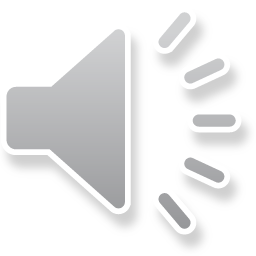 19
Year 1